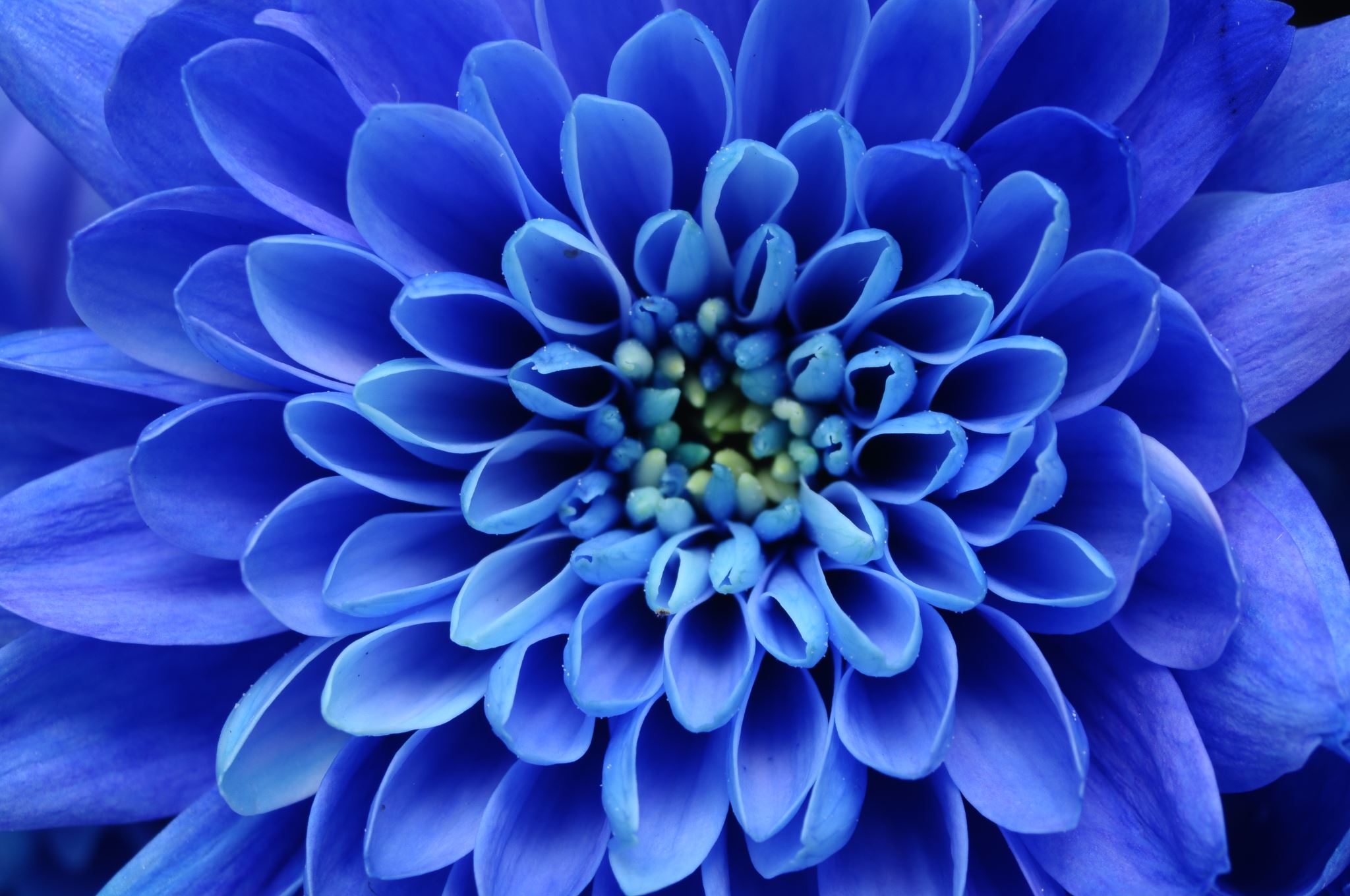 Plantenkennis EVWoefentoets 2antwoorden
Maak de oefentoets, werk volgens bekende manier:

Schrijf van elke plant de volledige Latijnse namen op.
Schrijf (indien aanwezig) de Nederlandse naam op.
Controleer je antwoorden (Antwoordvel Wikiwijs)
Kijk je werk na: 	- Elke Latijnse naam 1 punt
			- elke Nederlandse naam 0,5 punt
Cijfer uitrekenen: punten optellen en delen volgens laatste dia “Beoordeling” 
Cijfer doorgeven aan docent (Teams)
Physalis alkekengi var. Franchetii		Lampionplant	1
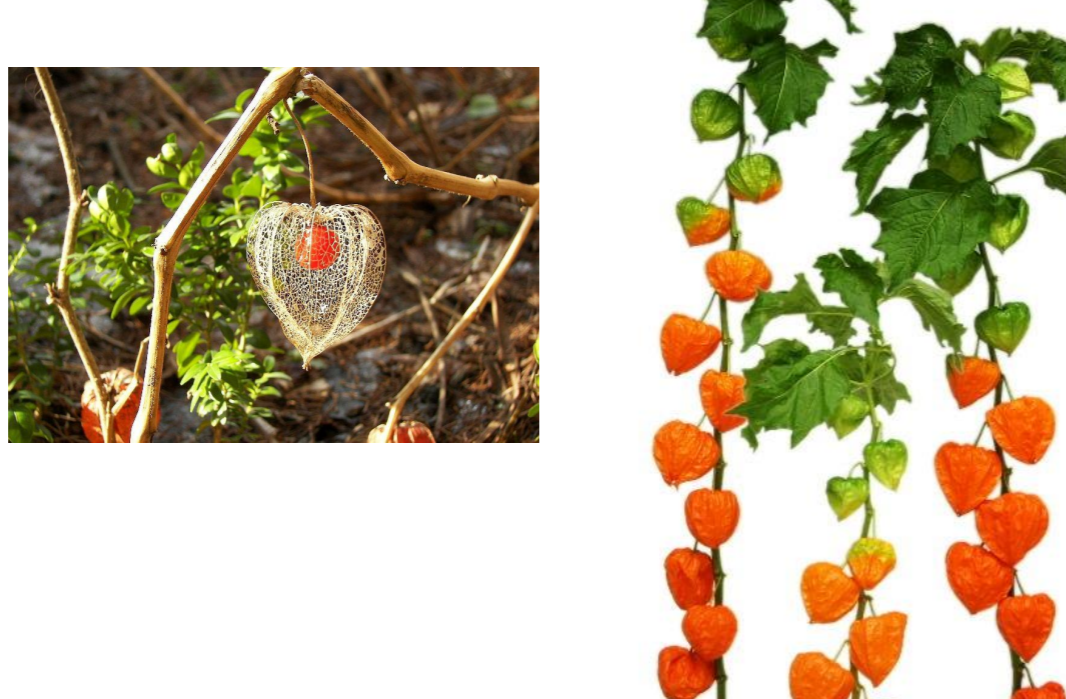 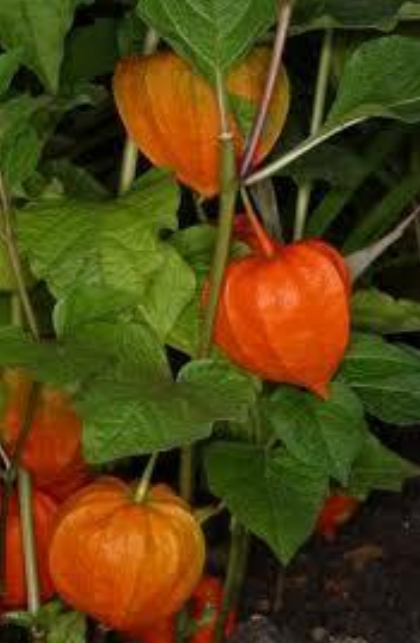 Phalaenopsis cultivars			Vlinderorchidee2
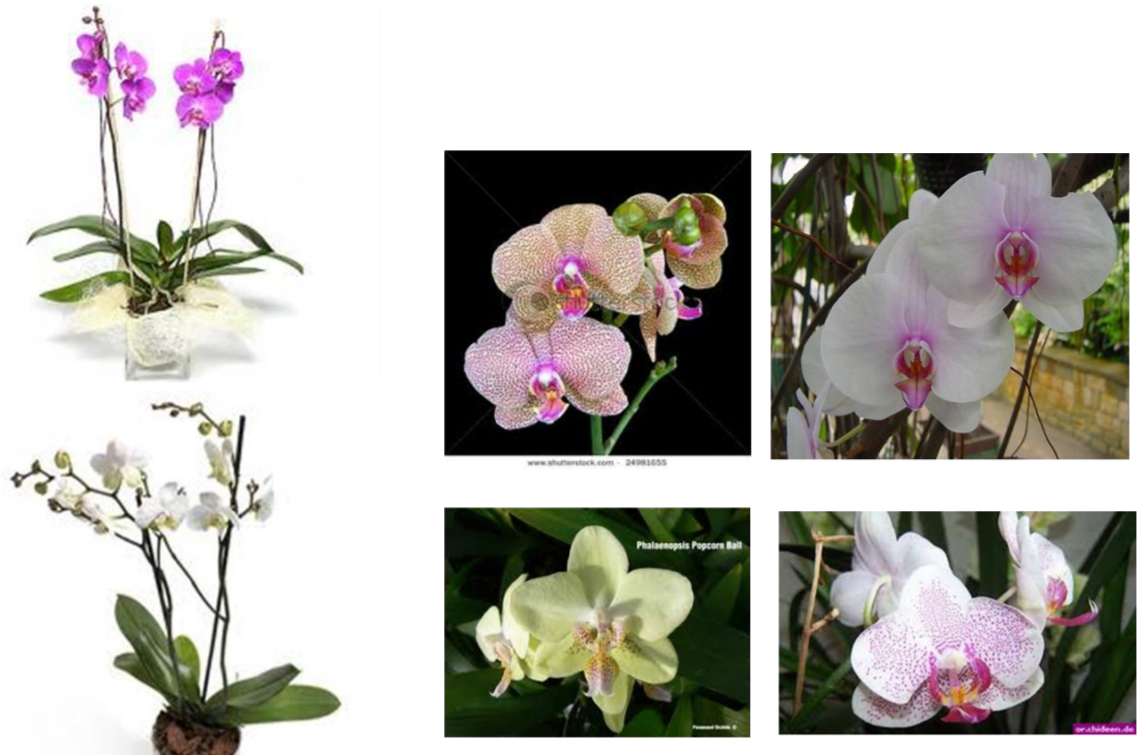 Saponaria soorten				  -			3
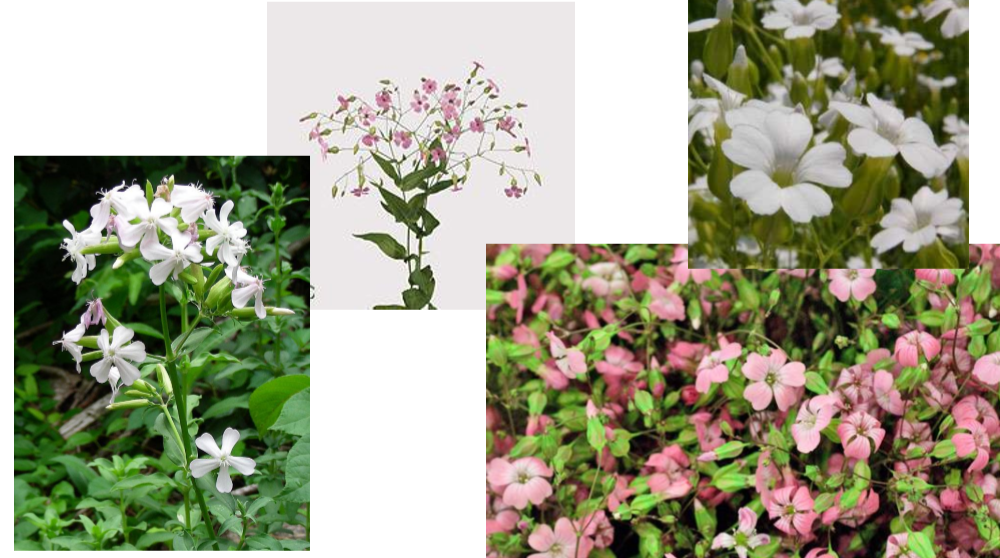 Pinus strobus						Pijnboom	4
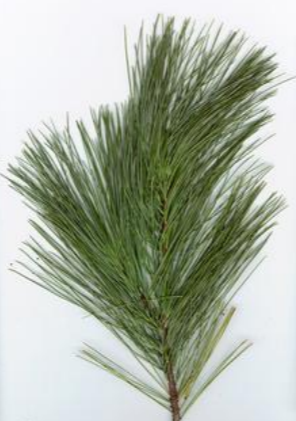 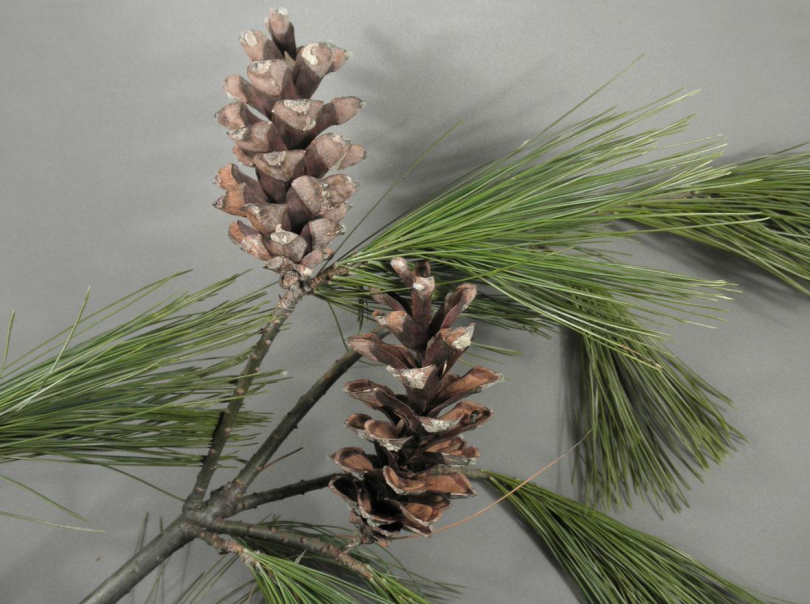 Phlox paniculata					Vlambloem	5
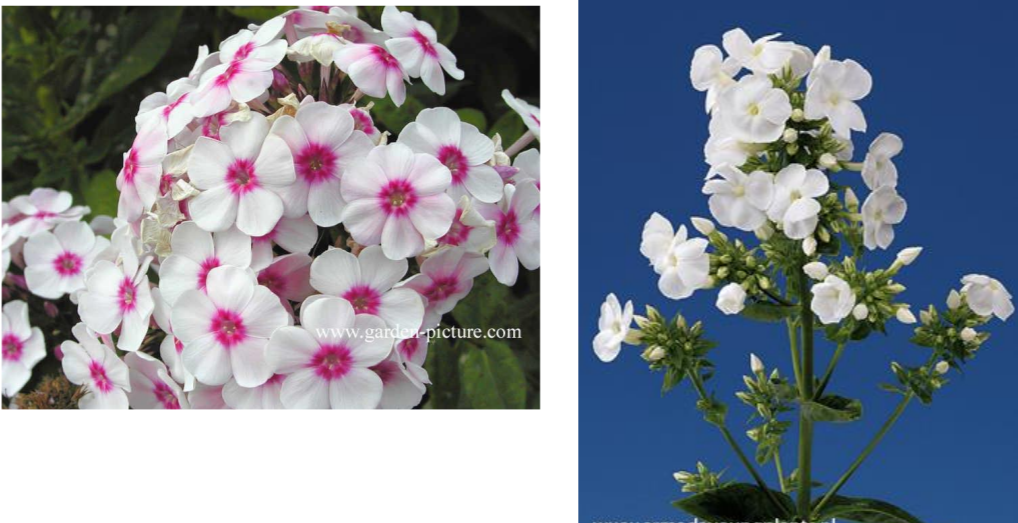 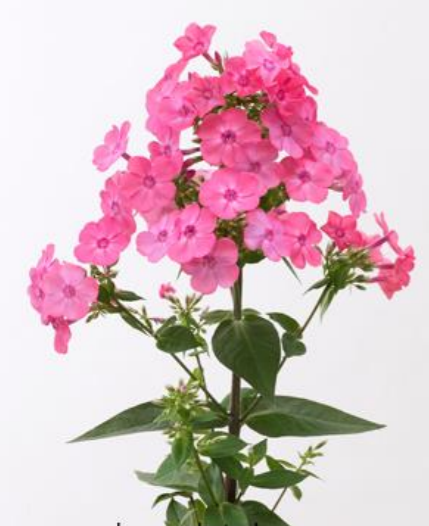 Pistacia soorten							-	6
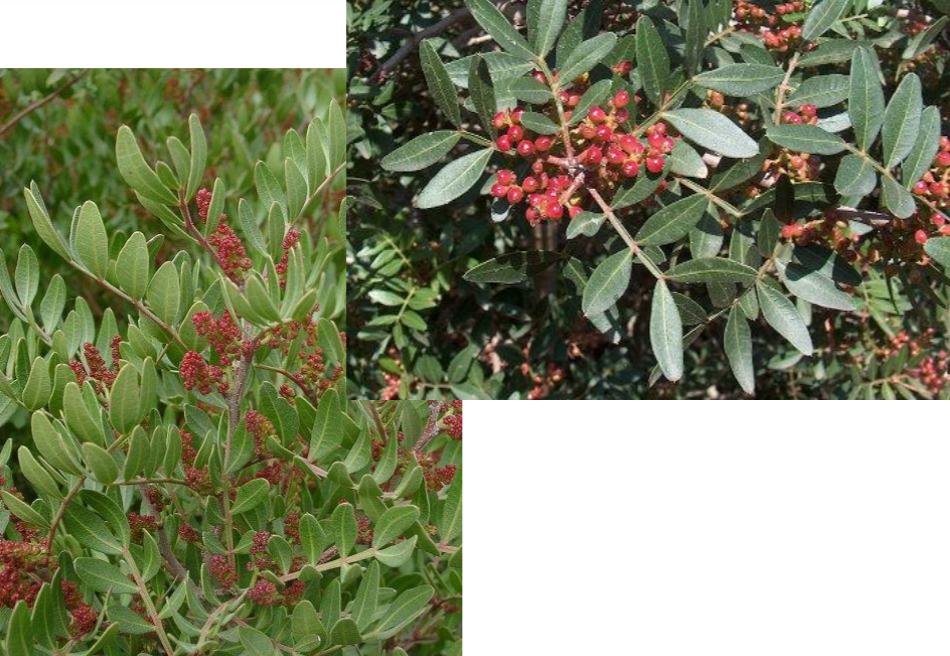 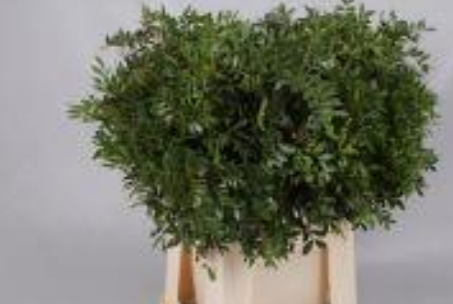 Platycerium superbum  				-	7
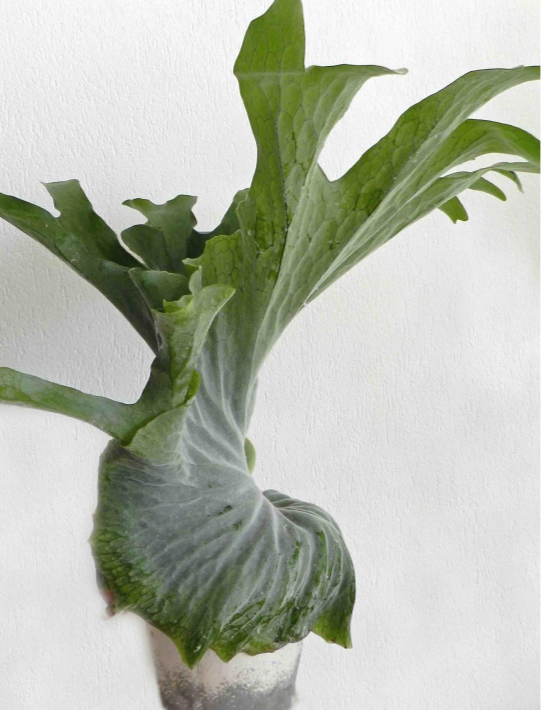 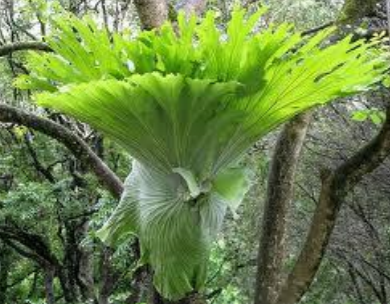 Primula vulgaris			Stengelloze sleutelbloem	8
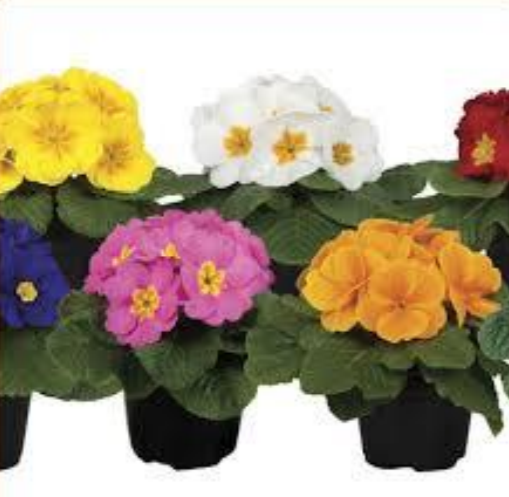 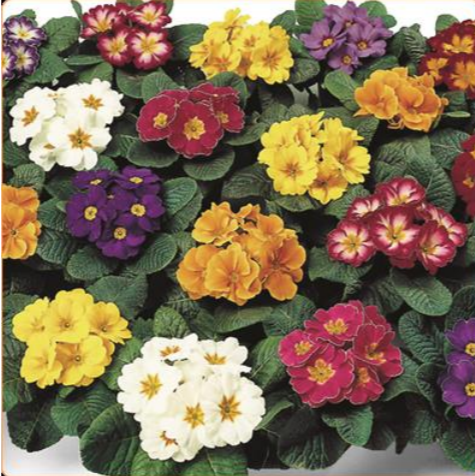 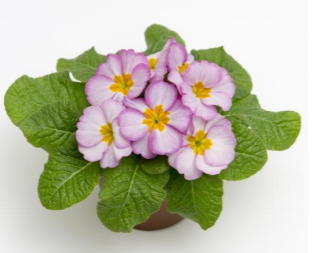 Sedum spectabile 					Vetkruid	9
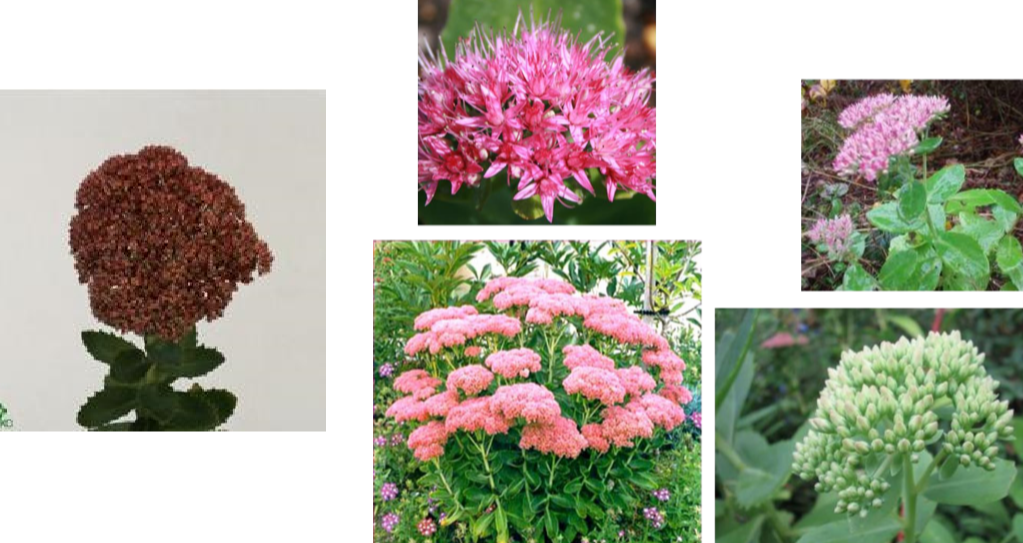 Rhododendron (Simsii	 Groep)		 Azalea		10
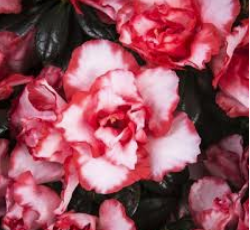 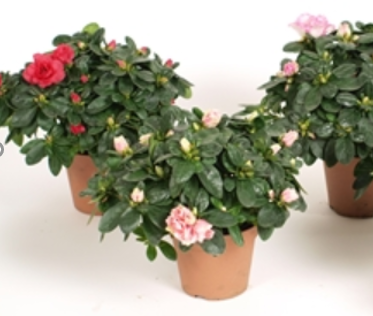 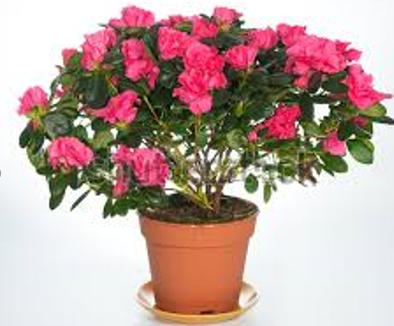 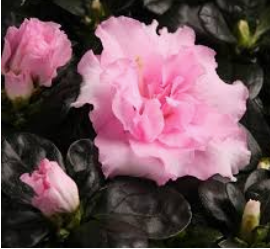 Herkomst/Klimaat: 
China (hoogte)
Tropisch tot gematigd klimaat
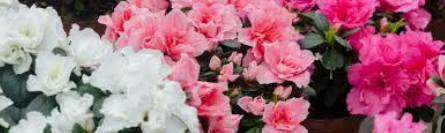 Sansevieria trifasciata ‘Silver Hahnii’	Vrouwentong 11
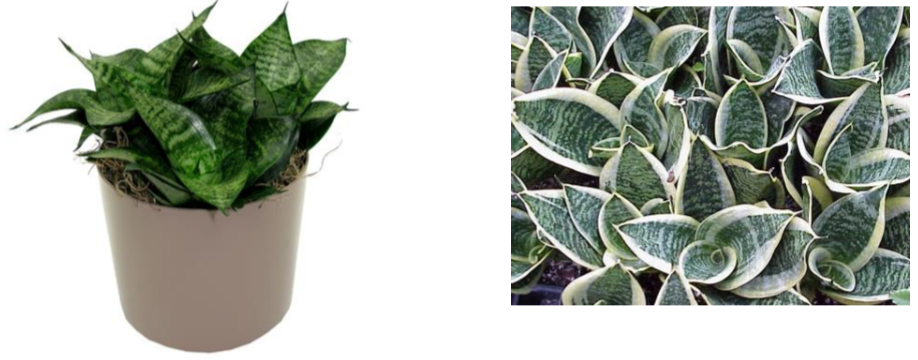 Quercus rubra			Amerikaanse Eik			12
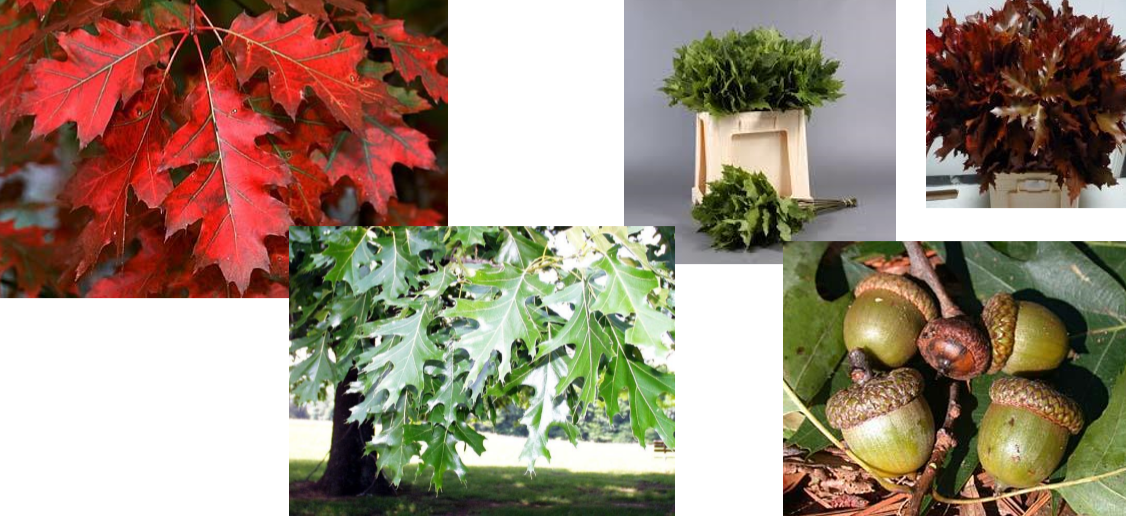 Schlumbergera cultivars			Kerstcactus13
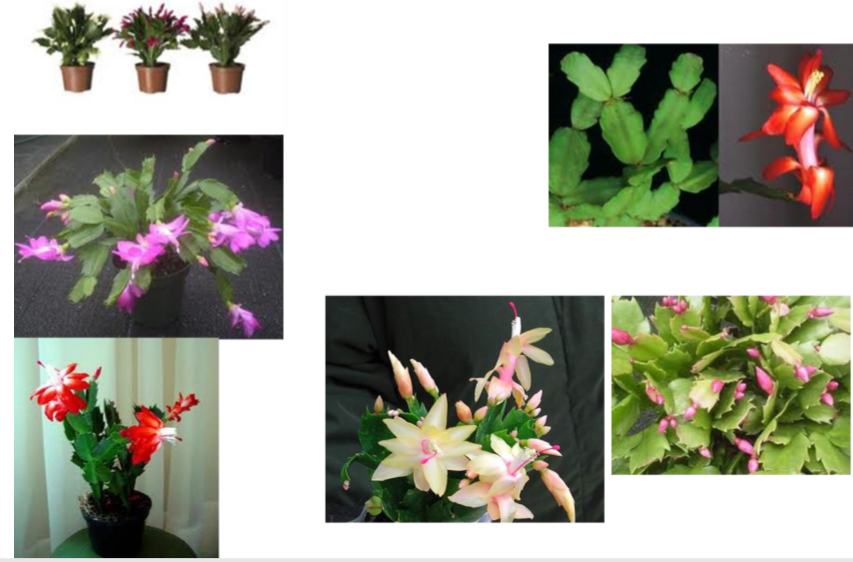 Totaal punten = cijfer
       3,3